خمسة وعشرون:التوازن الكلي
-التوازن في سوق السلع والخدمات 
-التوازن في سوق النقود
- الانتقالات
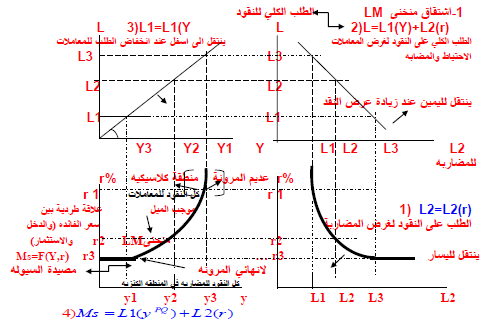